JURNAL KHUSUS AKUNTANSIPERUSAHAAN DAGANG
By Lenni Yovita, S.E., M.Si
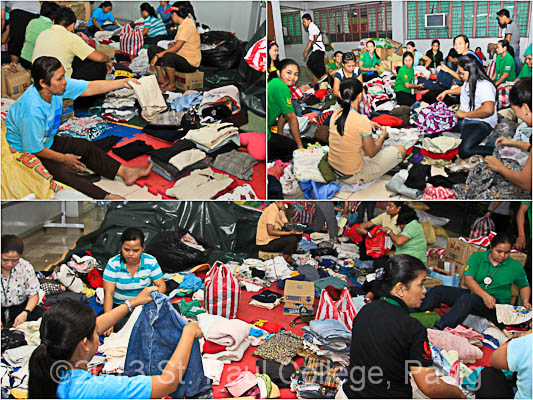 JURNAL KHUSUS
MUNCUL  karena ada kelemahan transaksi rutin yang dicatat dalam sistem satu buku jurnal , yaitu =
Pengulangan pencatatan
Kekurangan informasi piutang per pelanggan
Kekurangan informasi utang per pemasok
FORMAT JURNAL KHUSUS
Tahun: 1999
Hlm.: PN-05
Tanggal
Akun/Keterangan
Faktur
F
Debit
Kredit
Mei
2

5

10
Piutang Usaha (CV Cisarua)
     Penjualan
Piutang Usaha (UD Tawangmangu)
     Penjualan
Piutang Usaha (CV Cisarua)
     Penjualan
800.000

1.100.000

700.000
800.000

1.100.000

700.000
KP-021

KP-022

KP-023
JURNAL PENJUALAN
Tahun: 1999
Hlm.: PN-05
Debit: Piutang Usaha
Kredit: Penjualan
Tanggal
Pelanggan
Faktur
F
Jumlah
Mei
2
5
10
17
18
23
29
30
Cisarua, CV
Tawangmangu, UD
Cisarua, CV
Jatijajar, PT
Sarangan, PT
Kaliurang, PT
Sarangan, PT
Tawangmangu, UD
800.000
1.100.000
700.000
425.000
2.055.000
220.000
1.750.000
145.500
KP-021
KP-022
KP-023
KP-024
KP-025
KP-026
KP-027
KP-028
Pengembangan Jurnal Penjualan
Jurnal Khusus untuk Penjualan Kredit
11/18/2017
Transi 4
JURNAL PENJUALAN
Tahun: 1999
Hlm.: PN-05
Tanggal
Pelanggan
Faktur
F
Jumlah
Cisarua, CV
Jatijajar, PT
Kaliurang, PT
Sarangan, PT
Tawangmangu, UD
Buku Besar Pembantu
Piutang Dagang
Mei
2
5
10
17
18
23
29
30
31
Cisarua, CV
Tawangmangu, UD
Cisarua, CV
Jatijajar, PT
Sarangan, PT
Kaliurang, PT
Sarangan, PT
Tawangmangu, UD
Piutang Usaha/Penjualan
800.000
1.100.000
700.000
425.000
2.055.000
220.000
1.750.000
145.500
7.195.500
2.055.000
1.750.000
1.100.000
145.000
800.000
700.000
425.000
220.000
KP-021
KP-022
KP-023
KP-024
KP-025
KP-026
KP-027
KP-028
(102)/(601)
Piutang Usaha
7.195.500
7.195.500
Penjualan
Pengakunan Jurnal Khusus
Diakunkan secara
harian/individual
Diakunkan secara
periodik/bulanan
Buku Besar Umum
11/18/2017
Transi 5
Jurnal
Penjualan
Jurnal
UMUM
Sistem Dua Buku Jurnal
11/18/2017
Transi 6
Jurnal Pembelian
JURNAL PEMBELIAN
Tahun: 1999
Hlm.: PB-05
Debit: Pembelian
Kredit: Utang Usaha
Tanggal
Pelanggan
Faktur
F
Jumlah
Mei
3
7
11
16
20
26
30
31
Sanur, CV
Legian, PT
Sanur, CV
Kuta, PT
Kuta, PT
Legian, PT
Nusa Dua, Fa
450.000
660.000
325.000
830.000
595.000
125.000
1.410.500
4.396.000
SN-327
LG-011
SN-341
KA921
KA927
LG-092
ND-12K
(102)/(601)
Diakunkan secara
harian/individual
Diakunkan secara
periodik/bulanan
11/18/2017
Transi 7
JURNAL PENERIMAAN KAS
Tahun: 1999
Halaman: KM-05
Debit
Kredit
F
Tanggal
Akun/Keterangan
Potongan
Penjualan
Piutang
Usaha
Umum
K A S
Umum
Mei
1
2
2
4
7


9
9
14
15
21
30
31
Kaliurang, PT
Penjualan
Cisarua, CV
Tawngmangu, UD
Depr. Akmsian. Perlengkapan
Perlengkapan Kantor
Laba Penjualan Perlengkapan
Penjualan
Cisarua, CV
Tawangmangu, UD
Sarangan, PT
Penjualan
Pendapatan Dividen
Pengakunan akhir tahun
540.000
150.000
285.000
921.500
70.000


100.000
760.000
1.045.000
1.350.000
65.500
120.000
5.407.000
250.000
v
(601)
v
v
(206)
(207)
(608)
(601)
v
v
v
(601)
(607)
540.000

300.000
970.000




800.000
1.100.000
1.350.000


5.060.000
150.000



300.000
20.000
100.000



65.500
120.000
755.500
15.000
48.500




40.000
55.000



158.500
(101)
(602)
(102)
11/18/2017
Transi 8
Jurnal
Penjualan
Jurnal
Kas Masuk
Jurnal
UMUM
Sistem Tiga Buku Jurnal
11/18/2017
Transi 9
JURNAL PENGELUARAN KAS
Tahun: 1999
Halaman: KK-05
Debit
Kredit
Tanggal
Akun/Keterangan
F
Utang
Usaha
Potongan
Pembelian
Umum
Umum
K A S
Mei
2
3
5
5
7
7
8
10
13
15
17
21
25
28
30
31
Biaya Macam-Macam
Sanur, CV
Pembelian
Nusa Dua, Fa
Kos Pengangkutan Pembelian
Kuta, PT
Sediaan Bahan Habis Pakai
Perlengkapan Kantor
Sanur, CV
Biaya Bunga
Legian, PT
Biaya Macam-Macam
Kuta, PT
Pembelian
Gaji Pegawai
Pengakunan akhir tahun
(715)
v
(702)
v
(705)
v
(106)
(207)
v
(710)
v
(715)
v
(702)
(706)
756.300

500.000

330.000

200.000
2.200.000

300.000

1.724.050

550.600
4.720.000
11.281.050
12.416



4.910


9.000

13.200

16.600
756.300
608.384
500.000
967.400
330.000
240.000
200.000
2.200.000
441.000
300.000
646.800
1.724.050
813.400
550.600
4.720.000
14.998.624
620.000

967.400

245.500


450.000

660.000

830.000


3.773.700
(301)
(703)
(101)
11/18/2017
Transi 10
Jurnal
Penjualan
Jurnal
Kas Masuk
Jurnal
Kas Keluar
Jurnal
UMUM
Sistem Empat Buku Jurnal
11/18/2017
Transi 11
JURNAL UMUM
Tahun: 1999
Halaman: JU-05
Debit
Kredit
Tanggal
Akun/Keterangan
F
Utang
Usaha
Piutang
Usaha
Umum
Umum
Mei
5

18

25

29

30

31
Legian, PT
Utang Wesel
Kembalian Penjualan
Jatijajar, PT
Piutang Wesel
Cisarua, CV
Legian, PT
Kembalian Pembelian
Kembalian Penjualan
Sarangan, PT
Pengakunan akhir peioda
v
(302)
(603))
v
(103)
v
v
(704)
(603)
v
20.000

700.000



250.000

970.000
20.000

700.000



250.000
970.000
150.000





15.000


165.000
150.000





15.000



165.000
(301)
(102)
Penyempurnaan Jurnal Umum
11/18/2017
Transi 12
Jurnal
Pembelian
Jurnal
Penjualan
Jurnal
Kas Masuk
Jurnal
Kas Keluar
Jurnal
UMUM
Sistem Lima Buku Jurnal
11/18/2017
Transi 13
Cisarua, CV
Jatijajar, PT
Kaliurang, PT
Sarangan, PT
Tawangmangu, UD
Buku Besar Umum
2.055.000
1.750.000
1.100.000
145.000
800.000
700.000
425.000
220.000
Piutang Usaha
7.195.500
Hubungan Akun Kendali dan Pembantu
Buku Besar Pembantu
Piutang Dagang
Jumlah saldo-saldo akun pembantu harus sama dengan saldo akun kendali.

Daftar saldo buku besar akan seimbang kalau semua jumlah yang relevan dalam buku jurnal khusus dan umum telah diakunkan.
11/18/2017
Transi 14
Akun Yang Biasanya Memerlukan Pembantu
Piutang Usaha
Utang Usaha
Sediaan Barang
Aset Tetap
Giro Nasabah/Tabungan (dalam perbankan)
Barang Dalam Proses (dalam sistem job-order)
Kas di Bank
11/18/2017
Transi 15
Pengendalian internal ??
Iklim Pengendalian
Tanggapan manajemen terhadap resiko
Kegiatan Pengendalian
Sistem Informasi dan komunikasi
Pemantauan
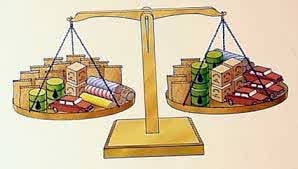 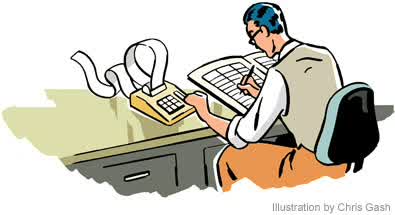 ATRIBUT PENGENDALIAN INTERNAL
Pemisahan Fungsi
Autorisasi transaksi yang layak
Dokumen dan Sarana pencatatan yang memadai
Keamanan Fisik aset yang memadai
Kualifikasi pegawai yang sepadan
Rotasi tugas dan pemberian cuti
Pemeriksaan mendadak
Verifikasi Internal
Praktik yang sehat
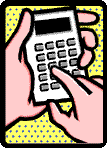 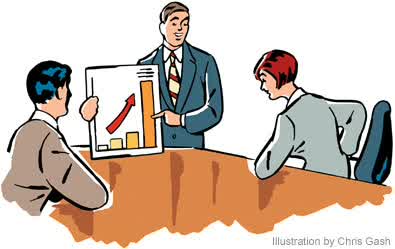 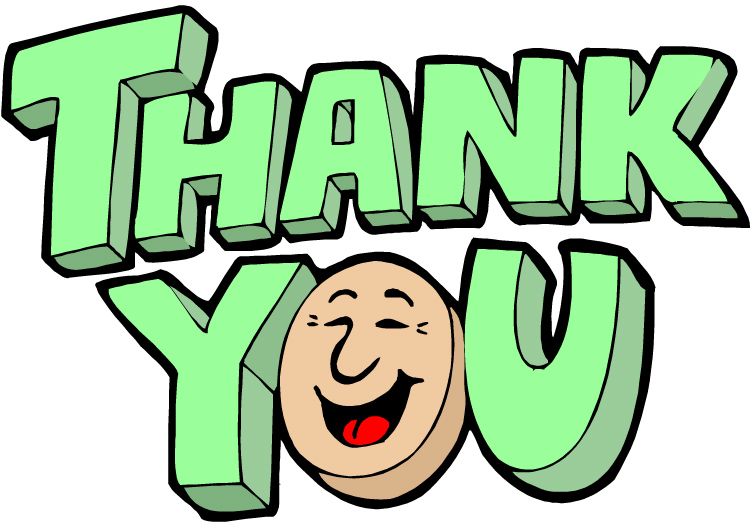 Transi 19
11/18/2017